Правонарушения в молодёжной среде
Подготовил: 
Шипилин Александр
студент группы 17-П-9
Угон машины – уголовное преступление, наказание за которое предусмотрено статьей 166. Действия виновного лица будут считаться преступными, если присутствуют следующие признаки:
Подозреваемый завладел частью транспортного средства или объектом целиком. 
Цель – завладение, а не хищение (достаточно просто «покататься»).
Необязательно уезжать на машине (буксировка, толкание, иная транспортировка – также угон).
Отличие кражи от угона
Наказание за угон автомобиля
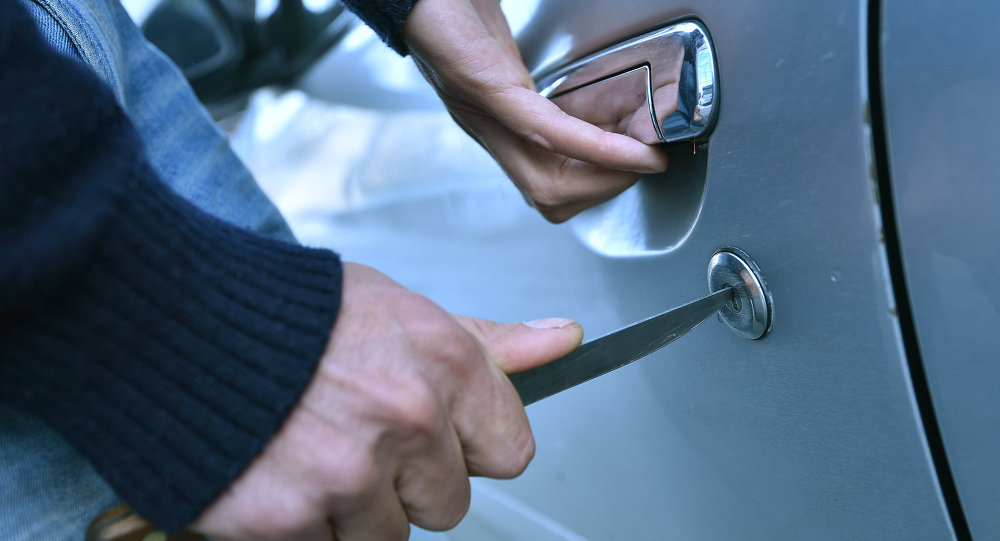 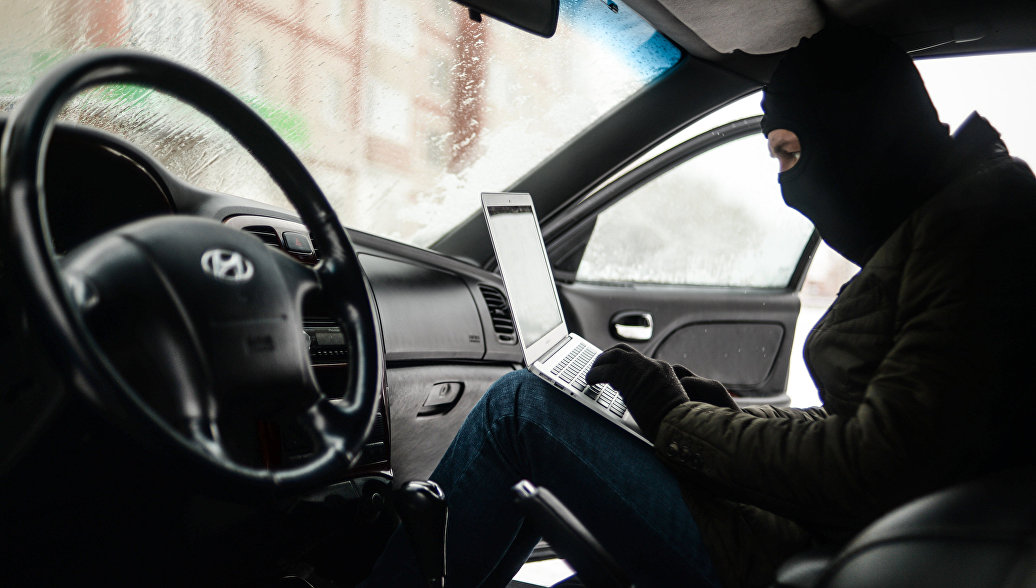 Отягчающие и смягчающие обстоятельства
Дополнительно суд может принимать во внимание обстоятельства, которые влияют на выбор более строгого наказания, но только в рамках статьи (отягчающие – указанные в ст. 63 УК РФ). Также могут быть приняты во внимание и те условия, которые, наоборот, облегчают ответственность (смягчающие – указанные в ст. 61 УК РФ).
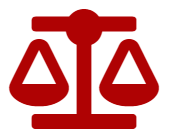 Попытка угона
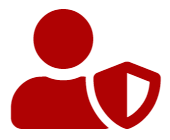 Если человек начал реализацию действий, направленных на угон машины, но затем сам отказался от совершения преступления (угона), предусмотренного статьей 166 УК Российской Федерации, то его действия могут быть расценены, как добровольный отказ от преступления.
	Наказание, в таком случае, может назначаться в зависимости от наступивших последствий. То есть вместо статьи за угон, может быть назначено наказание по другим, в зависимости от состава преступления и совершенного нарушения. 	Попыткой угона может быть расценена ситуация, когда правонарушитель прекратил неправомерные действия, направленные на завладение машиной, по независящим от него обстоятельствам. Например: 
появление хозяина или свидетелей; 
не удалось вскрыть замки или вывести из работы сигнализацию.
Срок давности для привлечения к ответственности
Срок давности это – период времени, на протяжении которого человек может привлекаться к ответственности. Этот период исчисляют со дня совершения преступления. Он варьируется в зависимости от вменяемой части статьи 166.
Рейтинг Угонов на 1 января 2019. Удельный вес хищений.
Кол-во угонов на 1000 авто модельного парка в России
Заключение
Таким образом, угон – неправомерное завладение транспортом и считается преступлением законченным с того момента, как машина начала движение (даже без заведения мотора). Можно сделать вывод о том, что понятие угона (незаконное перемещение чужого транспорта) в УК в корне различается с тем, что принято таковым называть в нашем обществе (хищение транспортного средства).
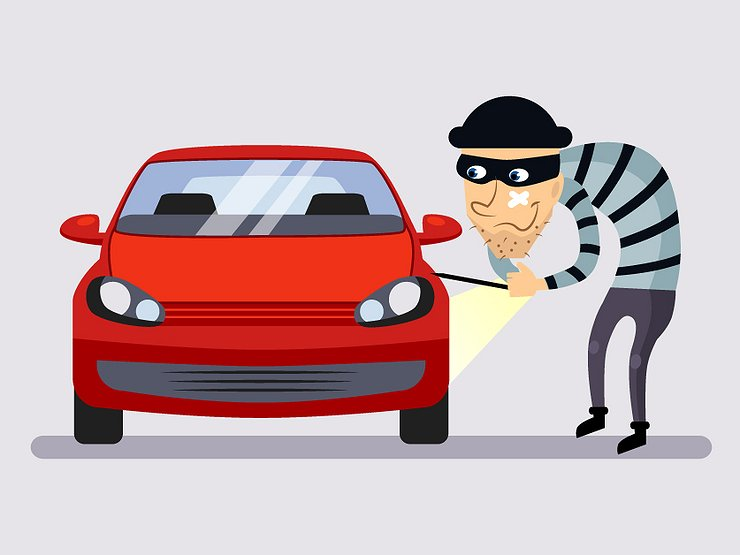 Спасибо за внимание!